خطة حل المسألة
التبرير المنطقي
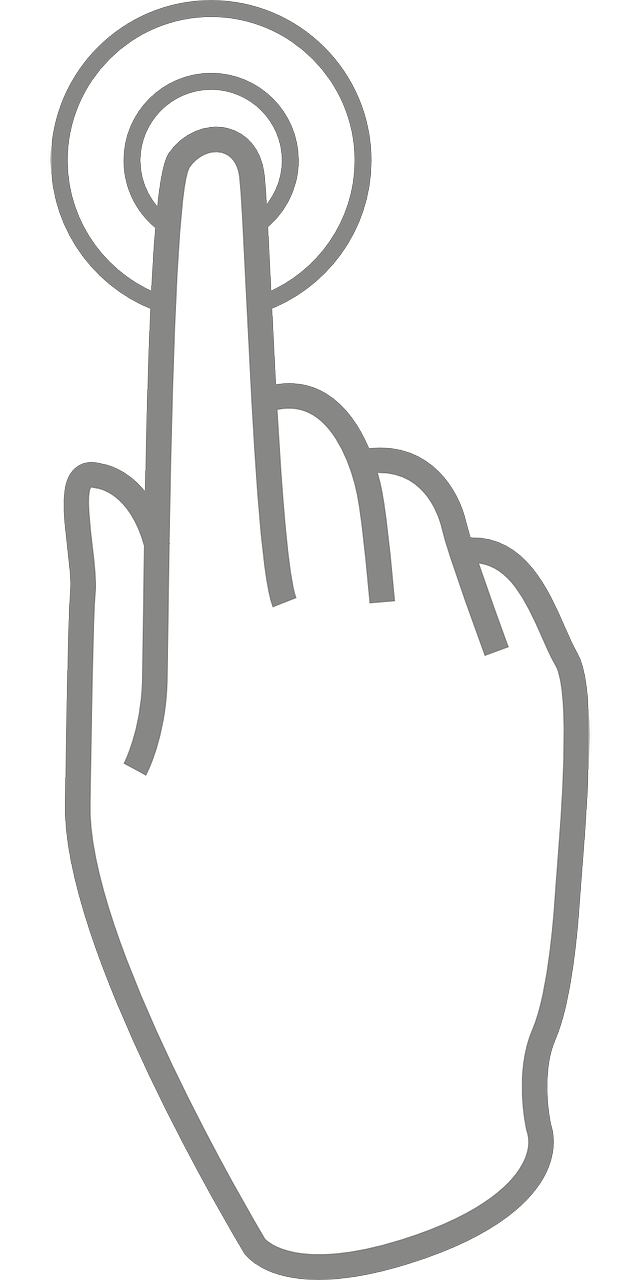 استعمل خطة التبرير المنطقي لأحل المسألة
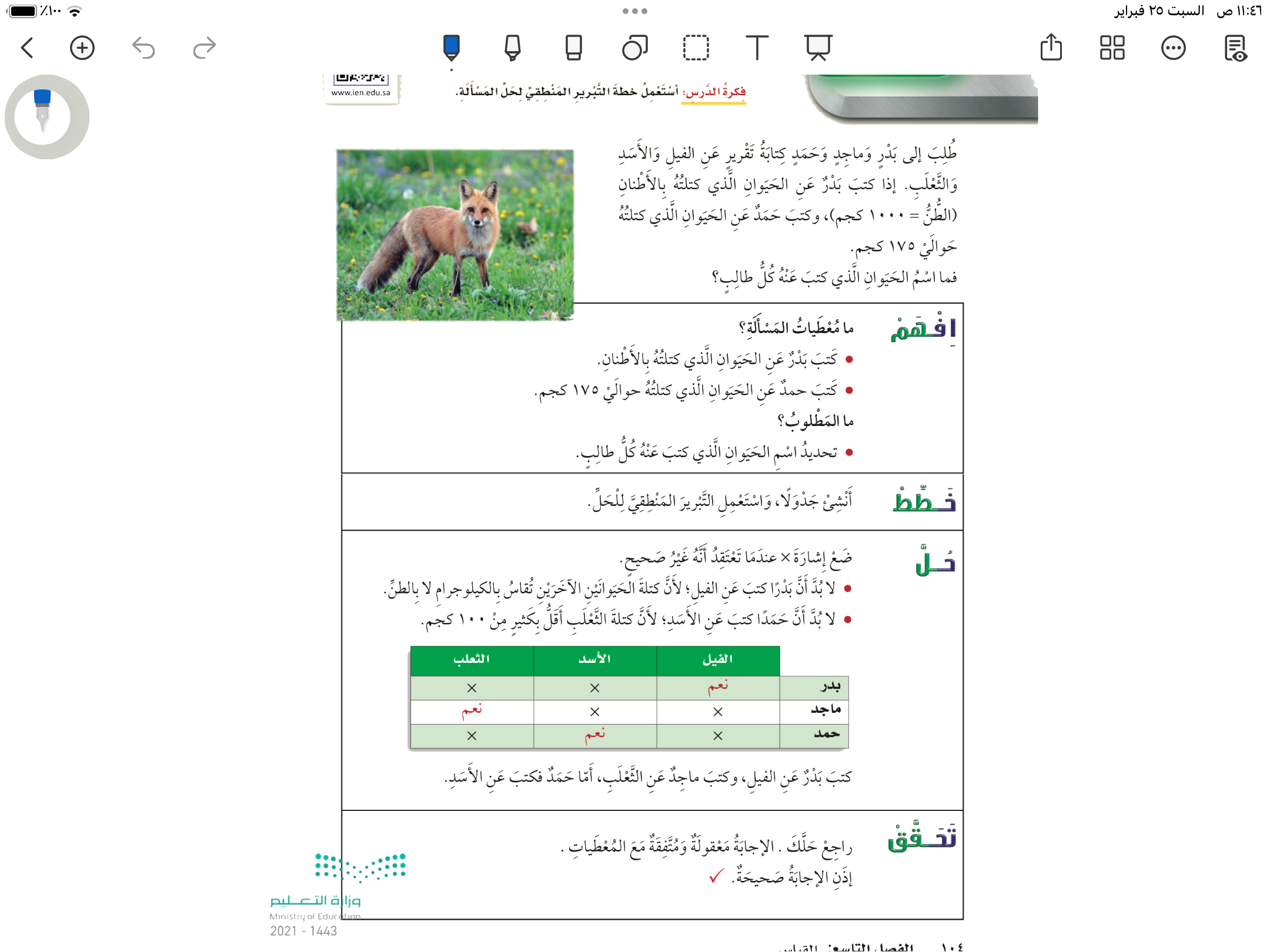 صفحة ٣٨
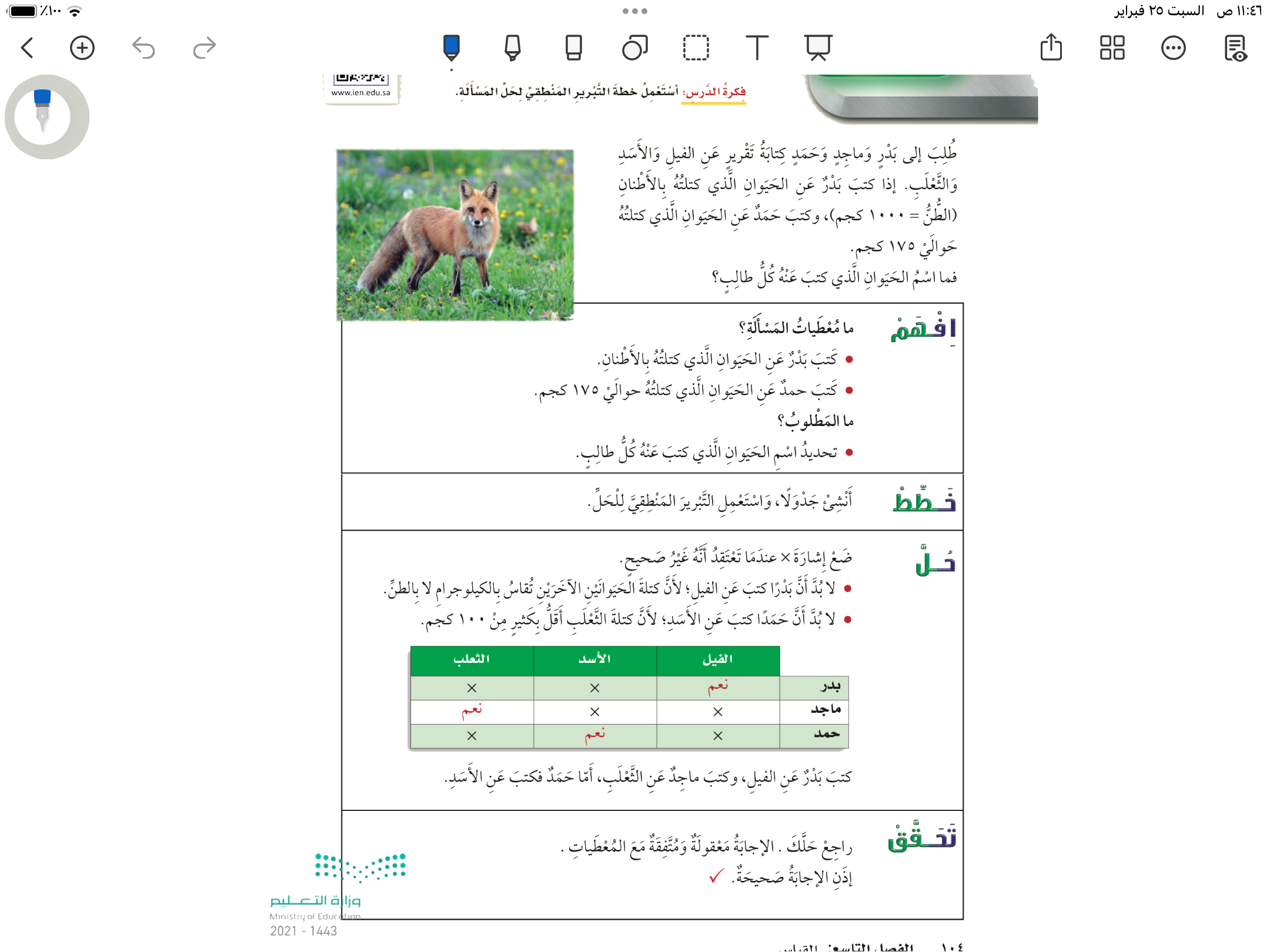 صفحة ٣٨
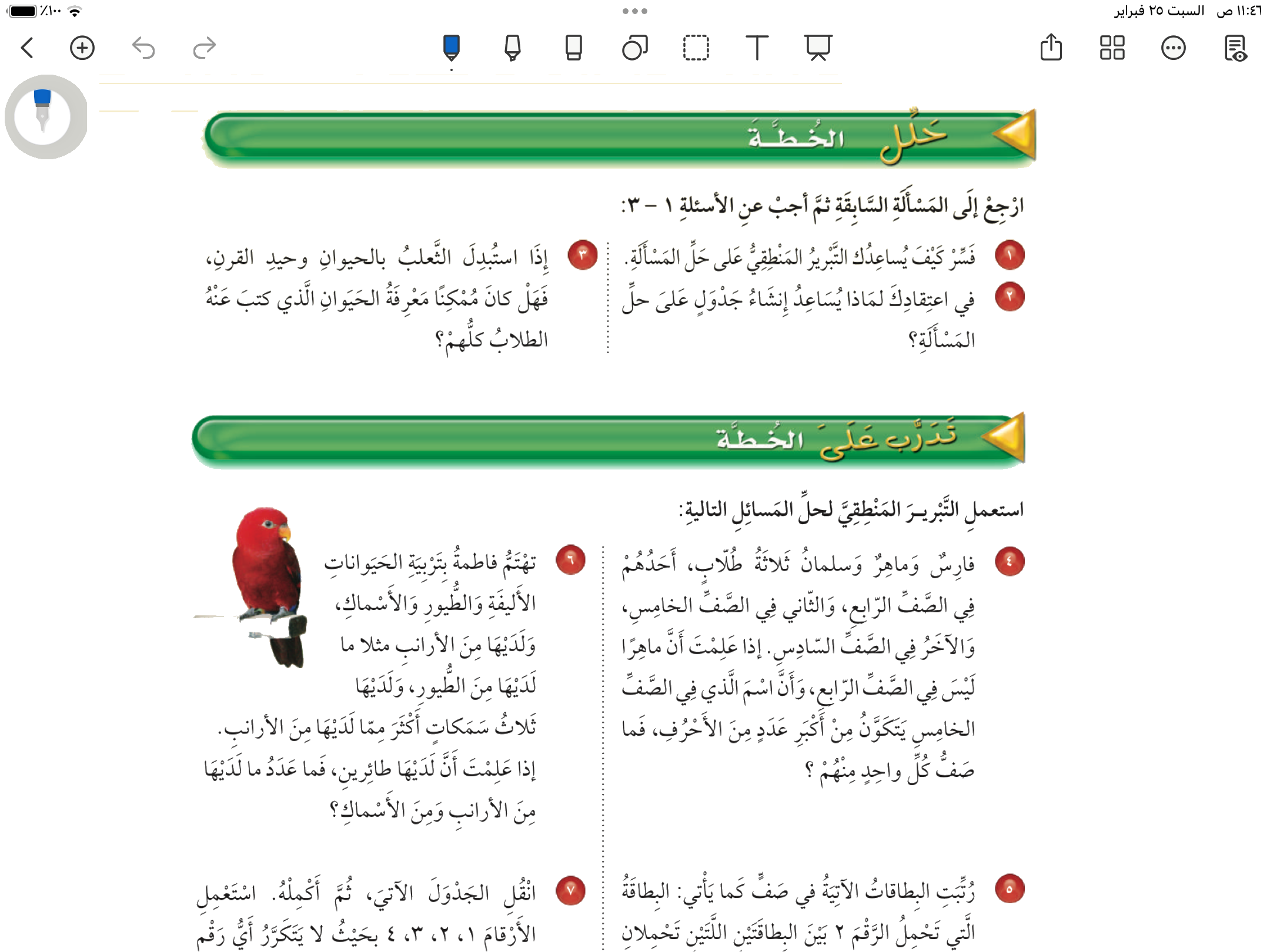 صفحة ٣٩
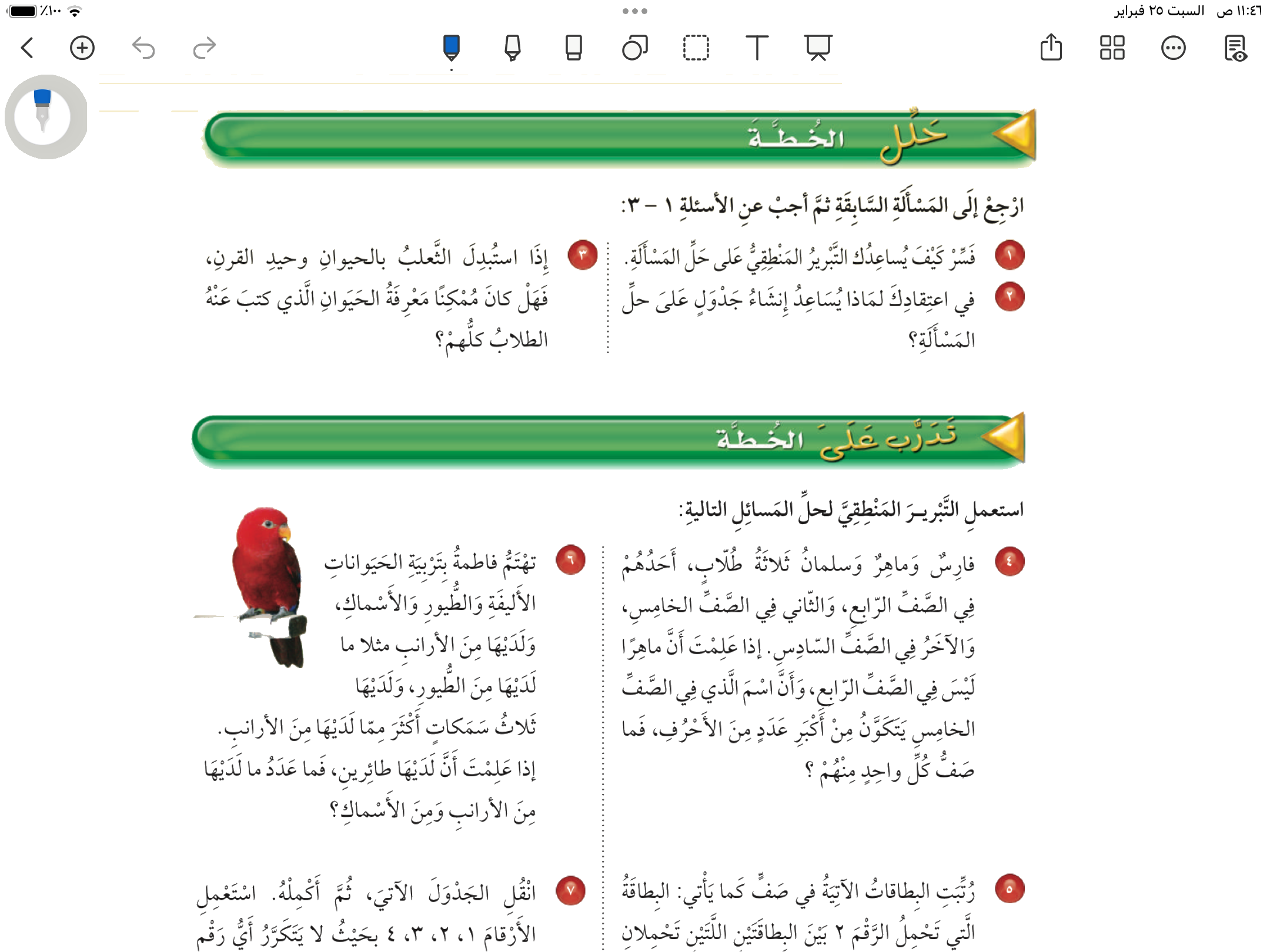 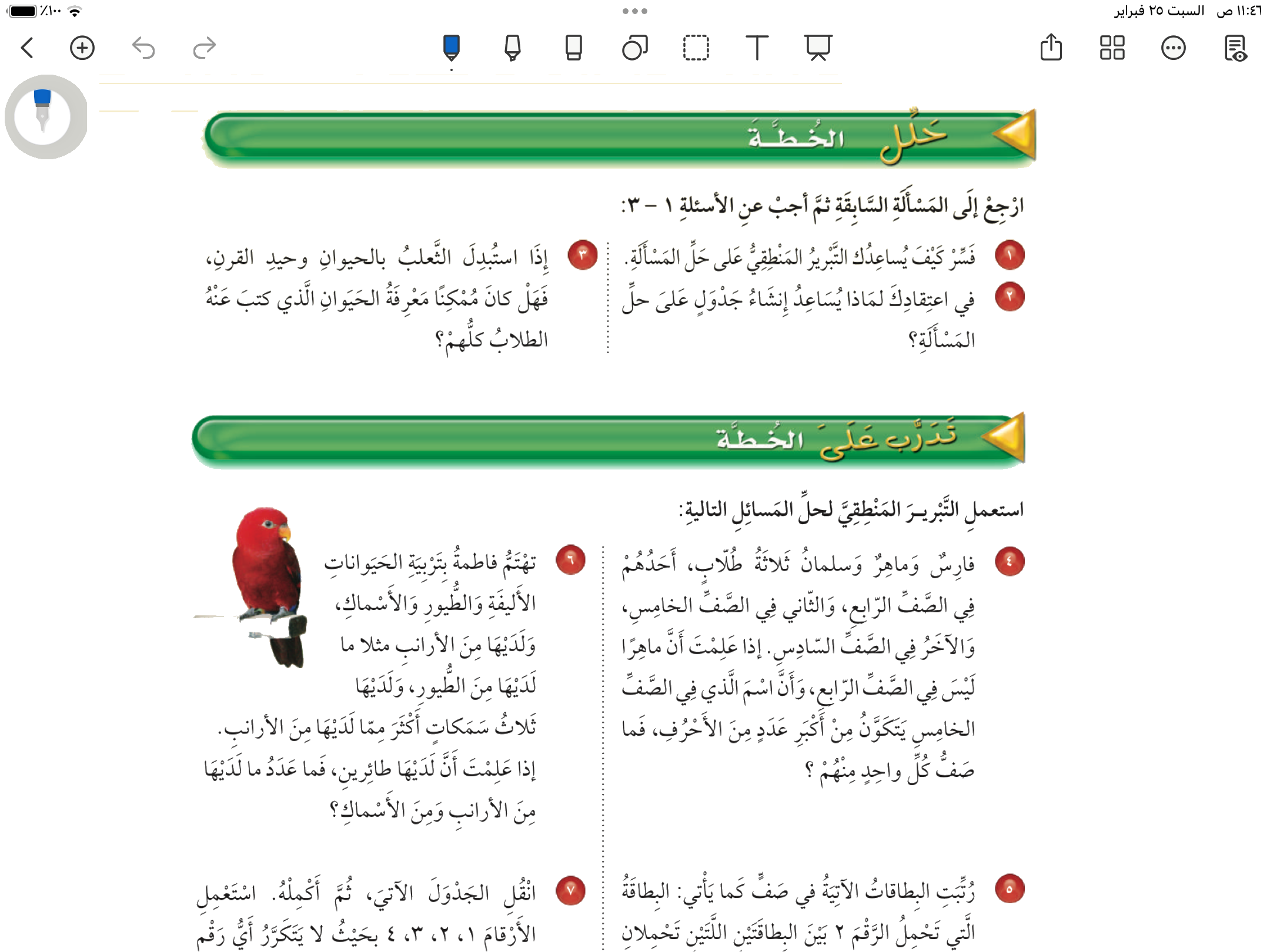 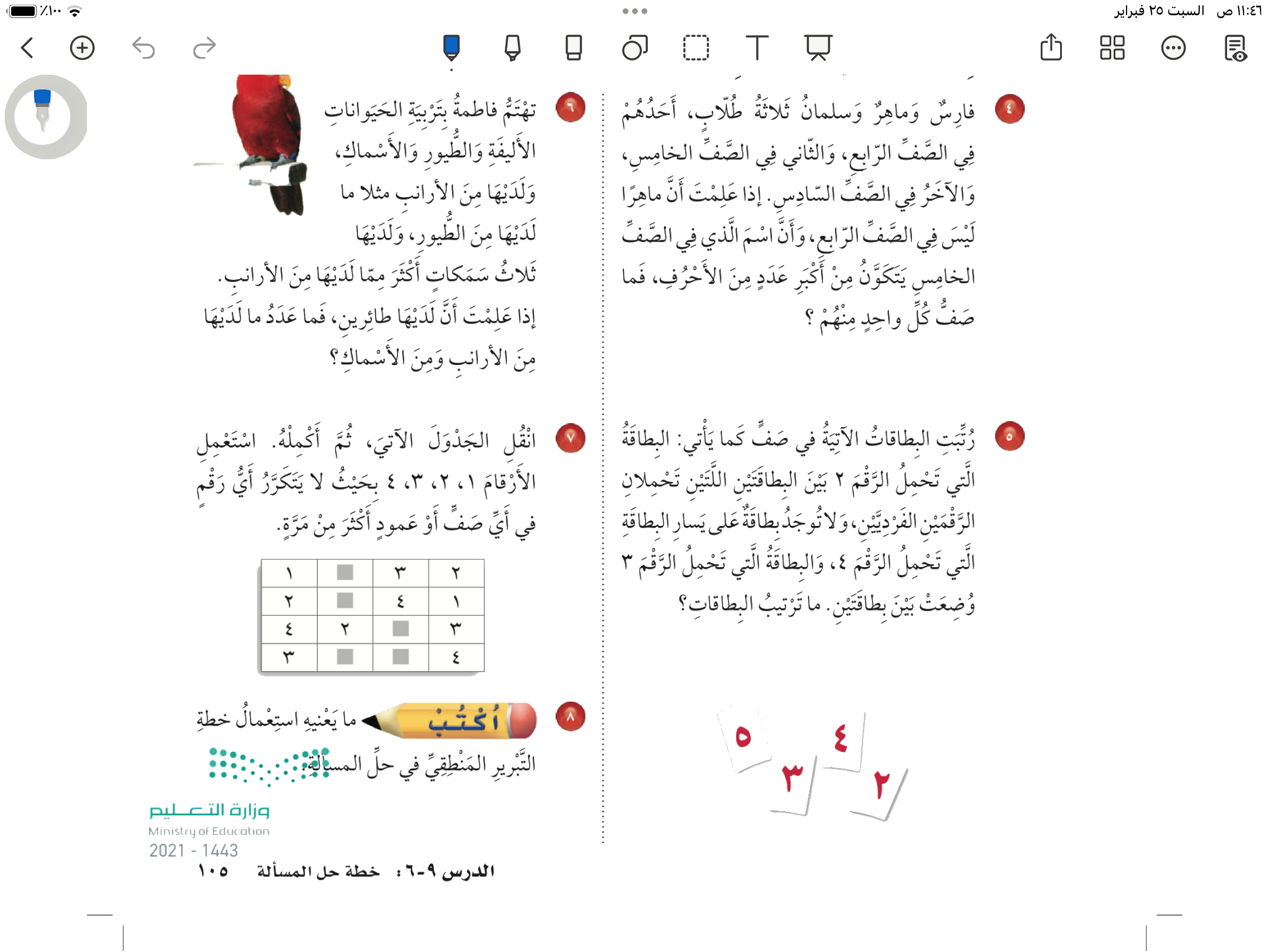 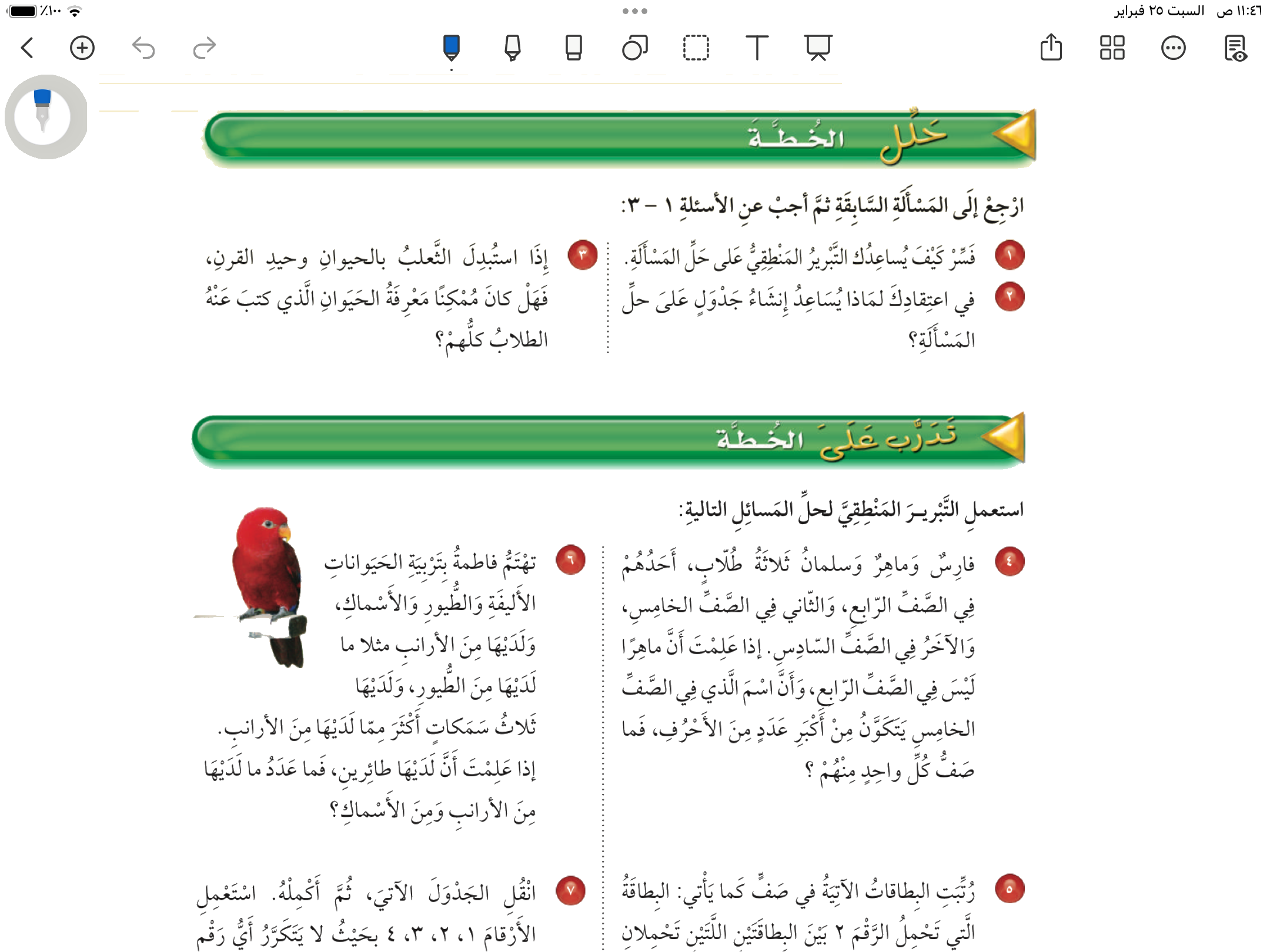 صفحة ٣٩
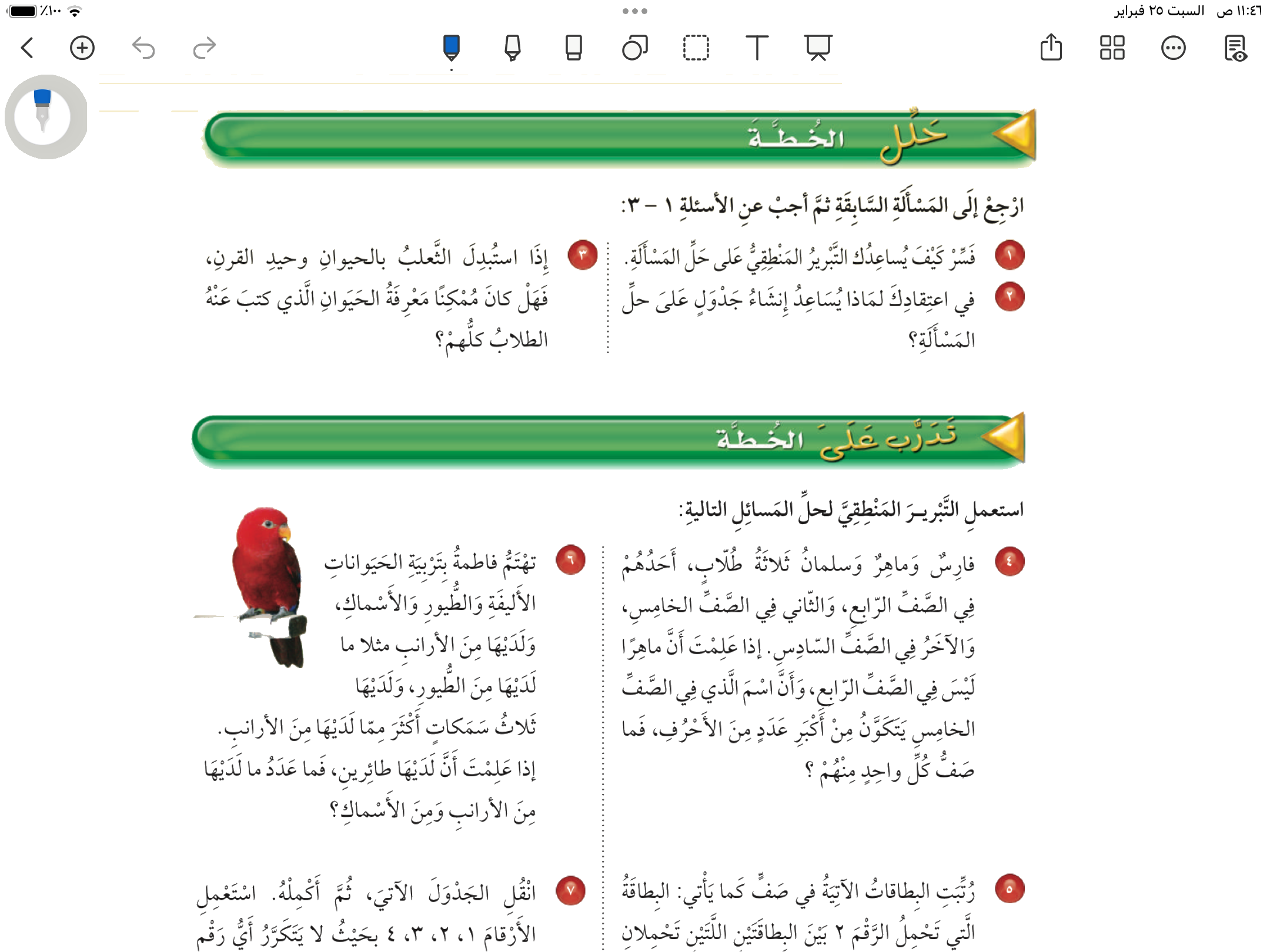 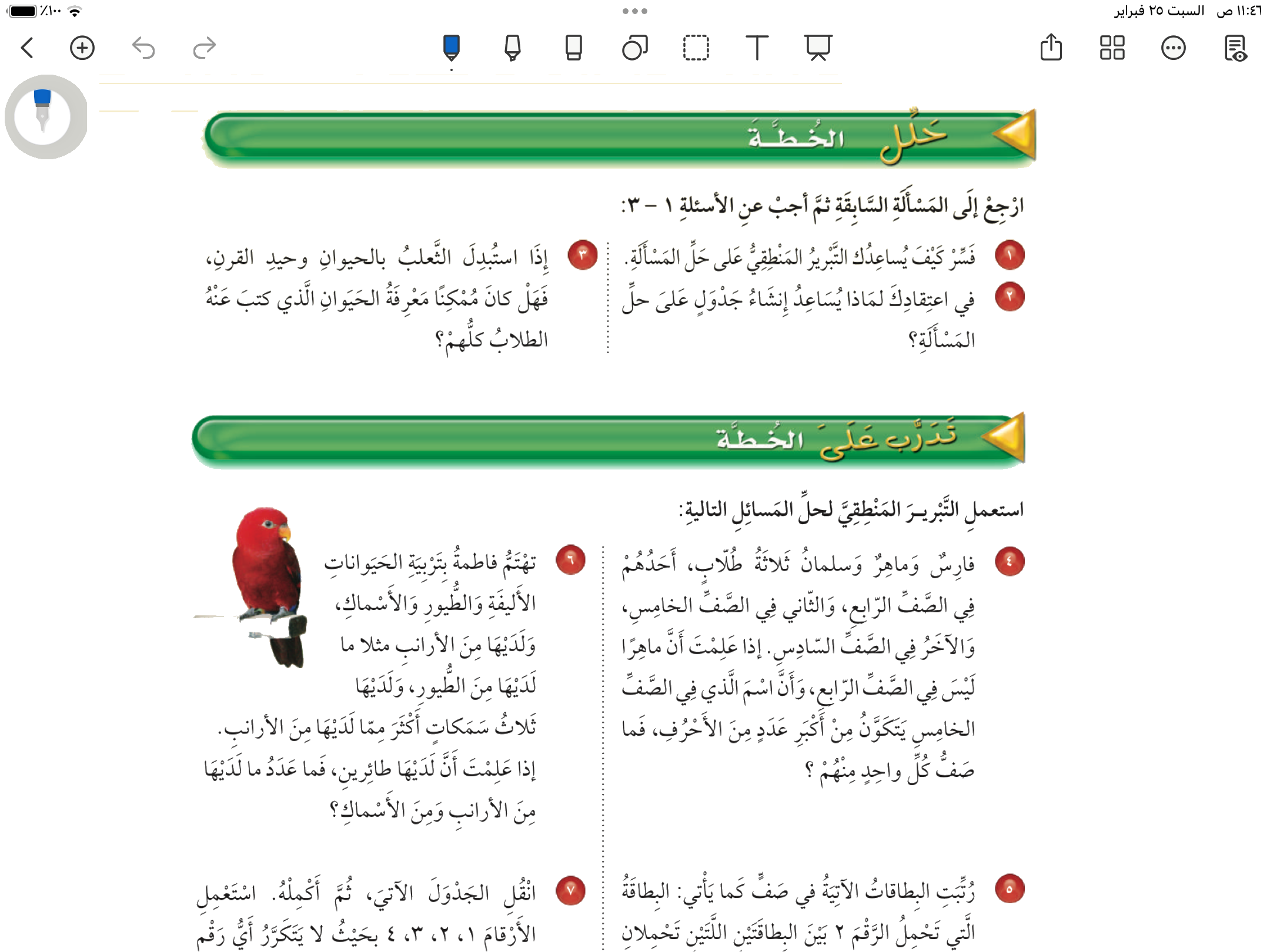 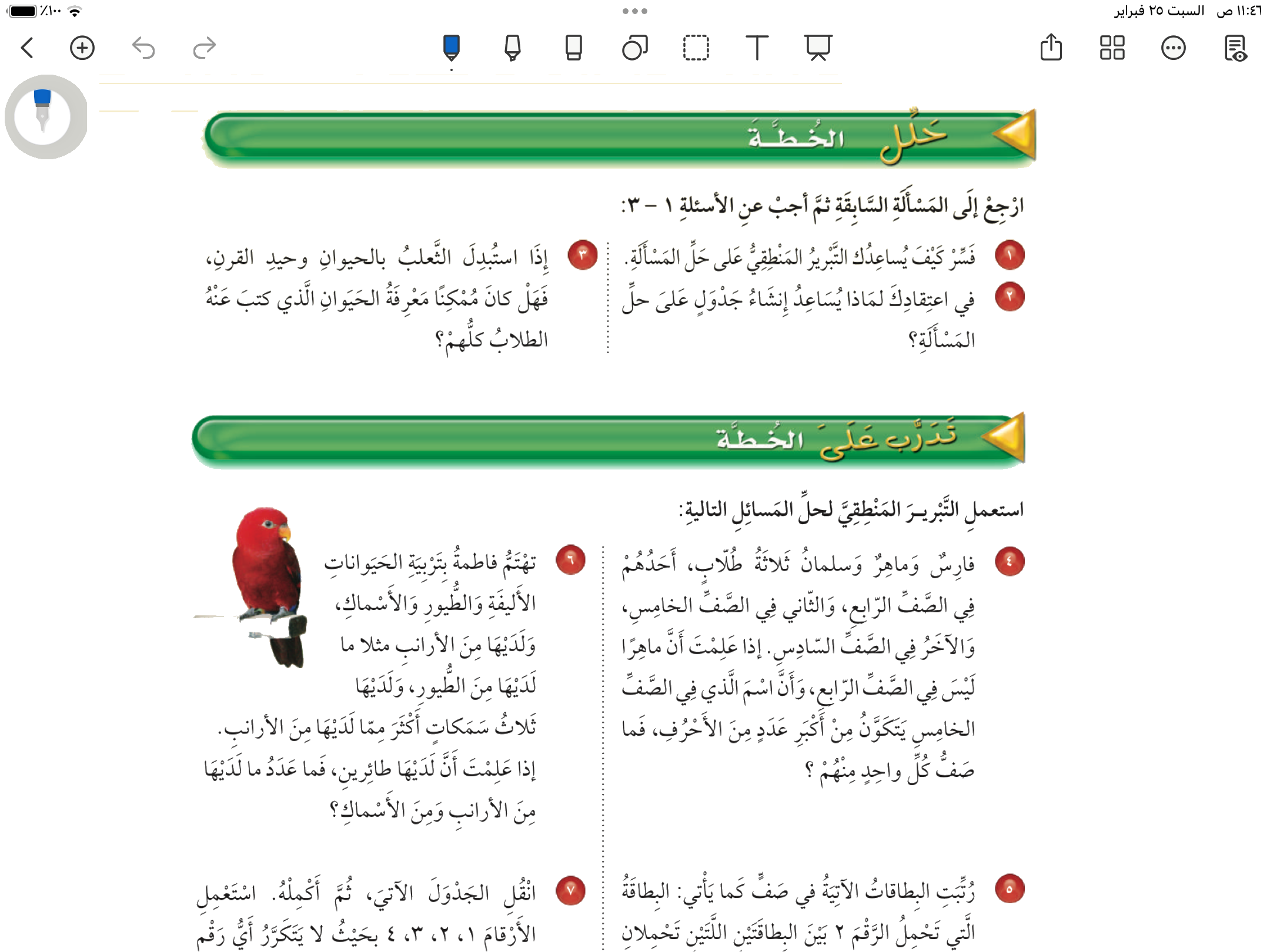 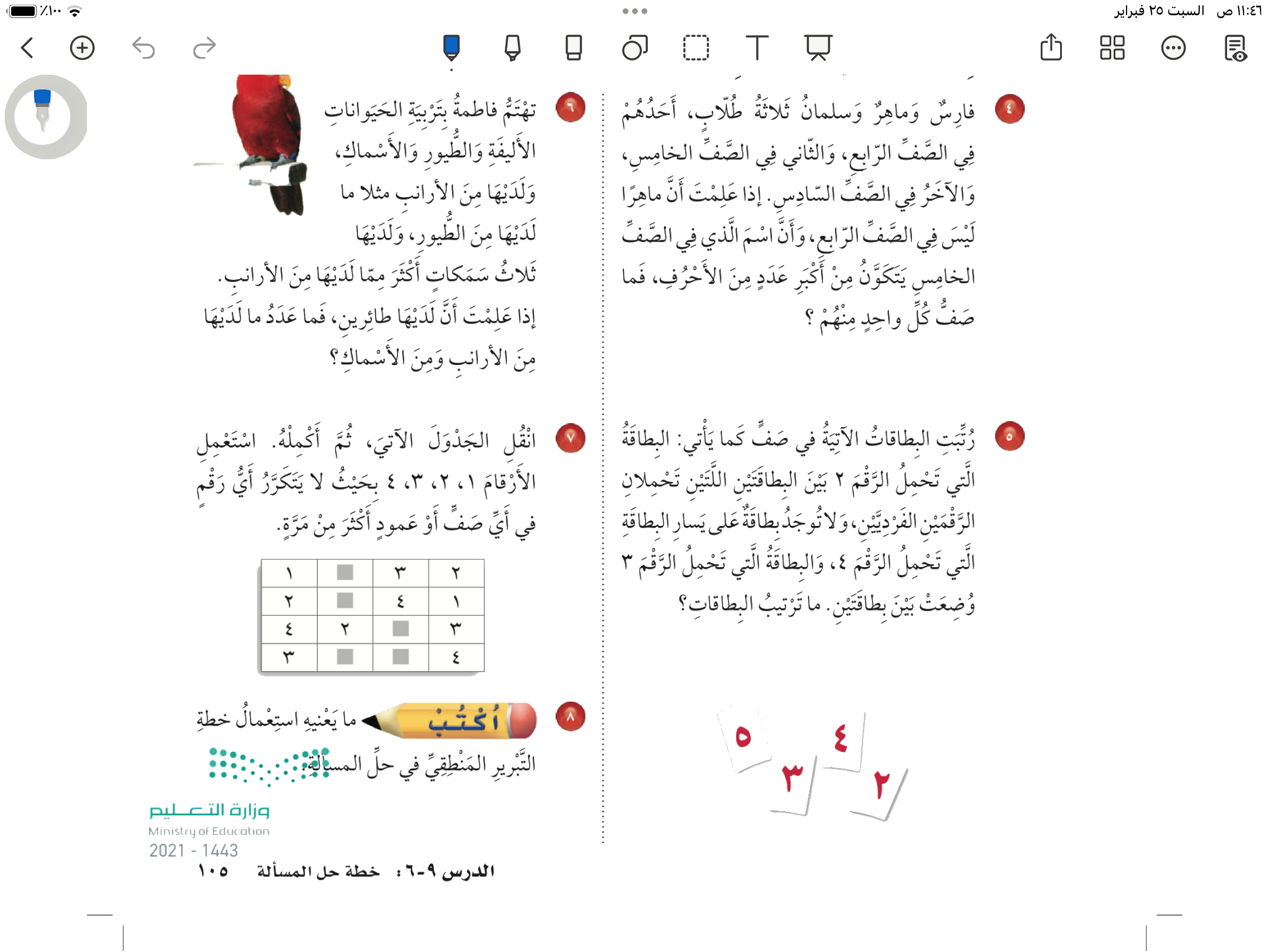 صفحة ٣٩